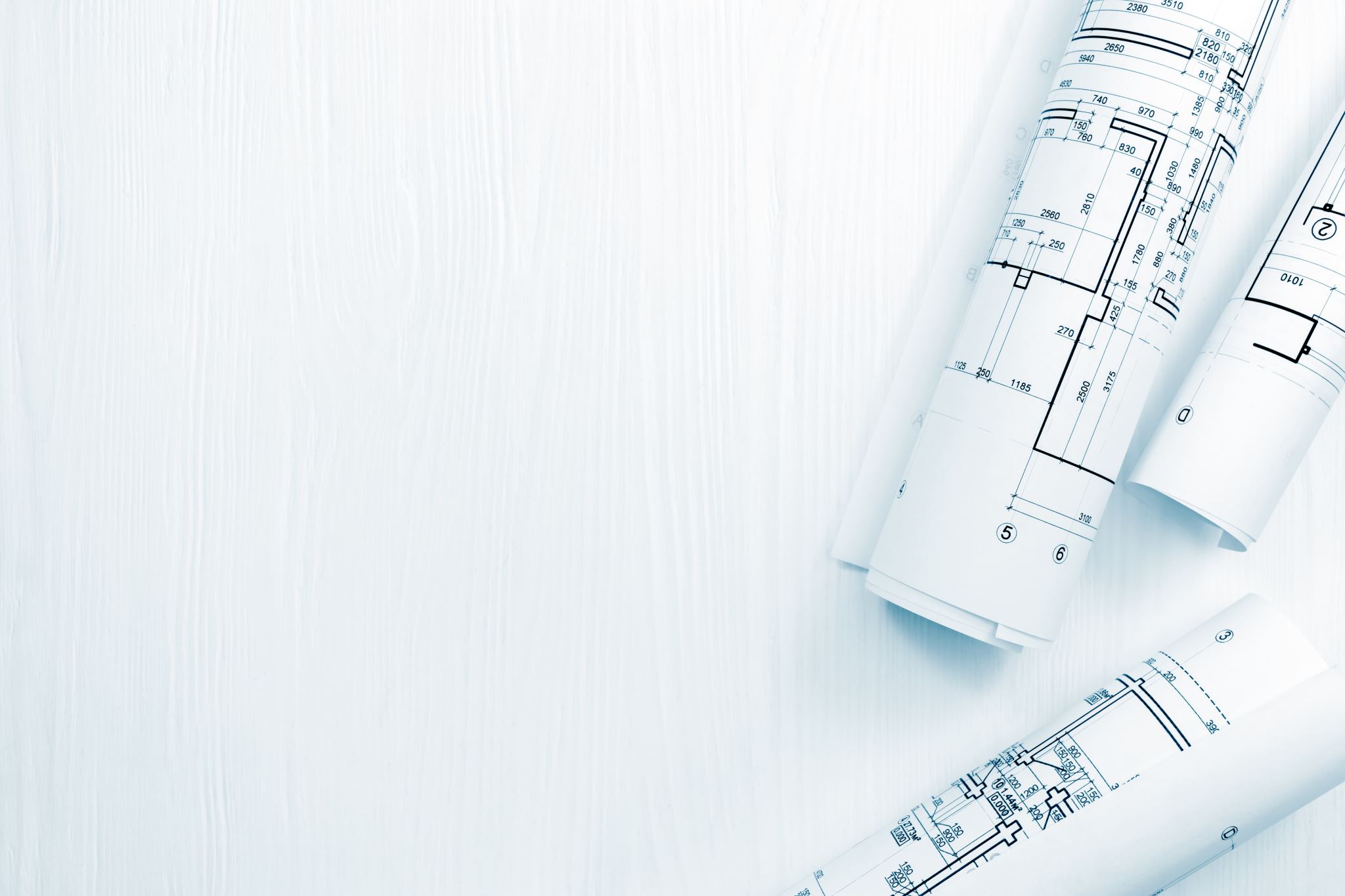 SECU CAPSTONE PROJECT
LOCATION: Corner of providence road & Allison Drive, charlotte, n.c.
Proposed location; golf links drive, charlotte, n.c.
TEAM
Kolten ellis-project manager 
Michael schoen-superintendent/scheduler 
Chad pruner-estimator
Overview
OWNER OF AUTHORIZED AGENT- R. S. HALL SR. EX., VP 
BID DATE-